Батик
шарф «Бабочка»
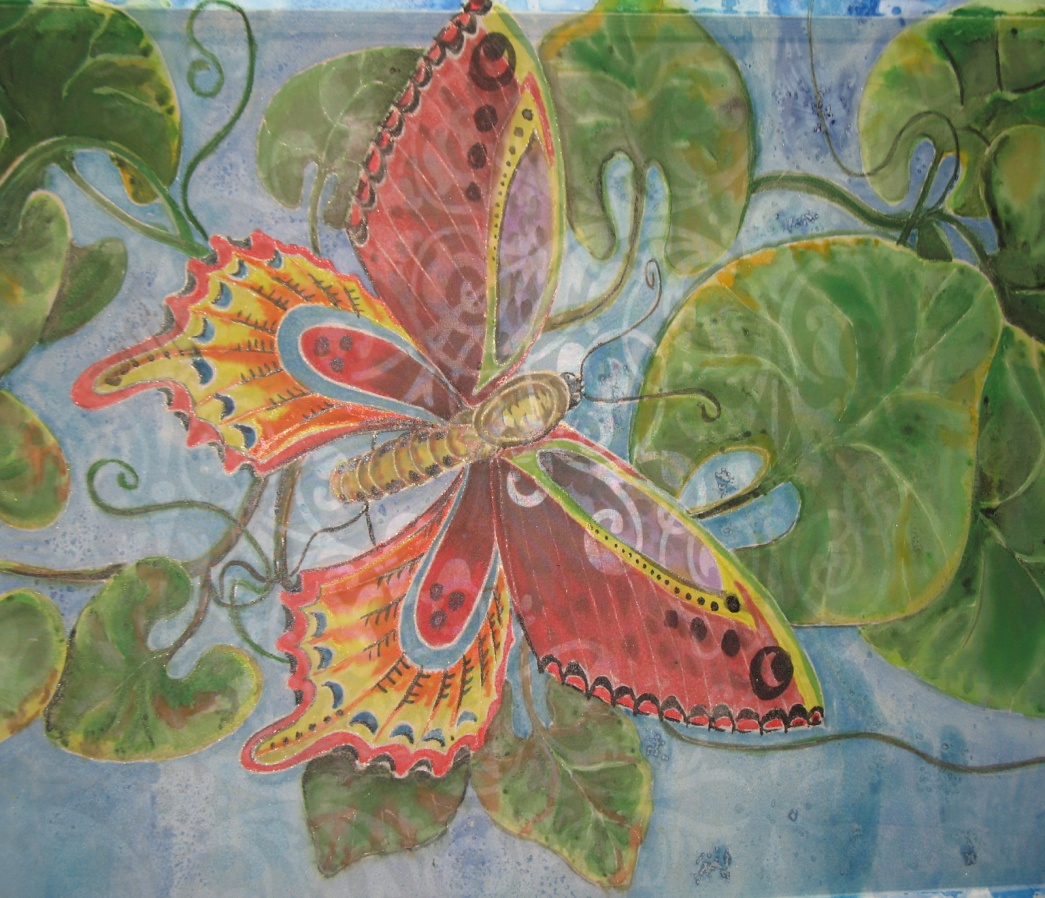 Выполнила учитель по ИЗО 
Ткаченко Ирина Николаевна
Туношенской СШ имени Героя России Селезнева А.А
Ярославского МР.
Это самый простой, интересный и непредсказуемый батик. Совершенно не обязательно уметь рисовать, за вас это сделает краска.
Откуда к нам пришел батик?
Китайцы в 2500 году до нашей эры упоминали о том, что применялись красители для ткани. 

На территории Египта были обнаружены древние образцы расписанных тканей. Ученые датируют эти находки V веком нашей эры.

Но принято считать, что зародился батик в Индонезии, на острове Ява, оттуда перенесен в другие страны Азии, а в новейшее время и в Европу.

В России батик появился примерно в 20-е годы XXв. вместе с всеобщим увлечением стилем «модерн», развивался, в основном, в больших городах: Москве, Ленинграде, Иваново.
Батик — ручная роспись по ткани с использованием резервирующих составов. 

На ткань — шёлк, хлопок, шерсть, синтетику — наносится соответствующая ткани краска. 

Для получения чётких границ на стыке красок используется специальный закрепитель, называемый резерв.

Существует несколько видов батика — 
горячий, 
холодный, 
узелковый, 
свободная роспись. 

Они отличаются способом резервирования ткани.
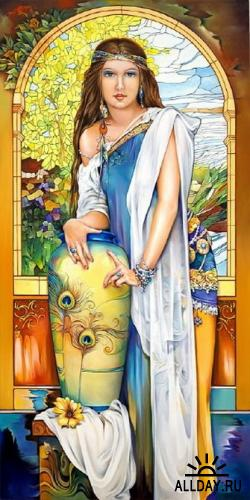 Горячий батик.
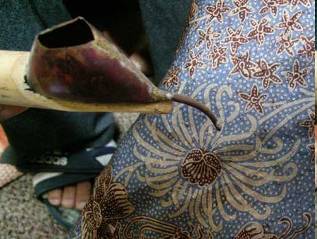 В качестве резерва в горячем батике используется воск. 

Воск наносится с помощью специального инструмента, называемого чантингом. Места, покрытые воском, не поглощают краску, и ограничивают её распространение. 

Горячий батик называется так потому, что воск используется в «горячем» расплавленном виде. Затем ткань окрашивается, способом погружения в котлы с красителем.

Этот способ используется в основном для росписи по хлопчатобумажной ткани. По завершении работы воск с поверхности ткани удаляется. 

Эффект росписи достигается благодаря послойному нанесению краски.
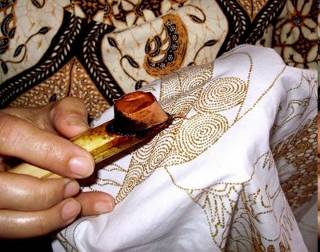 Холодный батик.
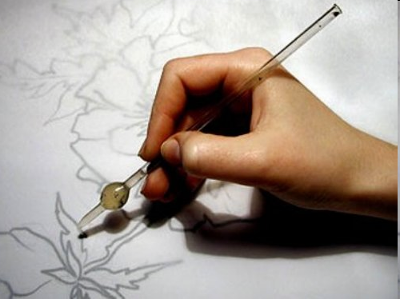 В технике холодного батика используют анилиновые красители.
 
Роль контура выполняет резервирующий состав. Существуют цветные и бесцветные резервы. 

Холодный резерв наносится специальными инструментами — стеклянными трубочками с резервуаром, или используются резервы в тюбиках, которые оснащены удлинённым носиком.
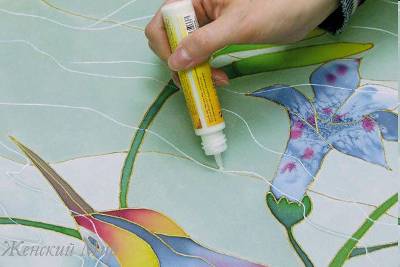 Узелковый батик
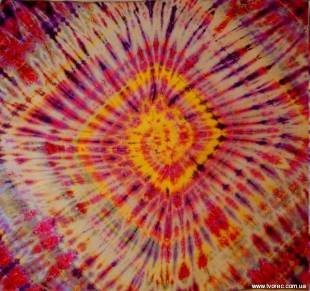 Техника узелкового батика («бандан»). Один из его видов — техника «планги» — был распространён в Индии. 

Неокрашенное полотно покрывали по схеме узора очень маленькими узелками, крепко перевязывая нитью. Затем ткань окрашивали, нити удаляли, в результате образовывался узор из белых «горохов». При необходимости можно окрасить ткань несколько раз, удаляя старые узелки и добавляя новые. С высушенной ткани убирали перевязочные нити, но не гладили готовое изделие, благодаря чему долгое время сохранялся эффект «жатости».
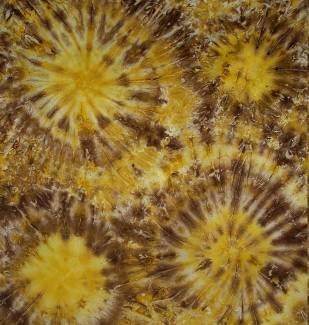 Свободная роспись
Техника свободной росписи получила большое распространение, так как она выявляет своеобразие почерка каждого художника и индивидуальную неповторимость произведений, свойственную ручному труду. 
Свободная роспись по тканям из натурального шёлка производится в основном анилиновыми красителями (иногда с различными загустителями), а также масляными красками с растворителями. 
Особенно интересные результаты получаются от сочетания свободной росписи с контурной наводкой и отделкой резервирующим составом.
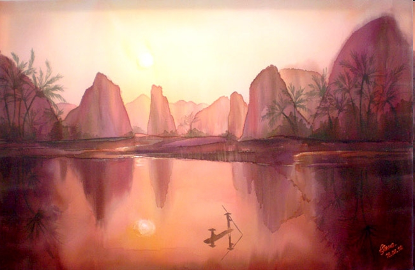 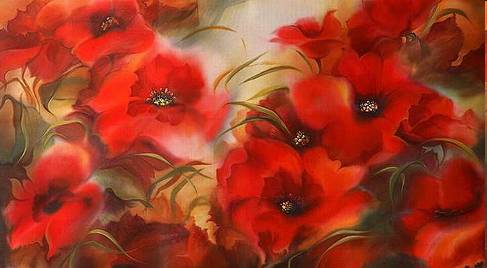 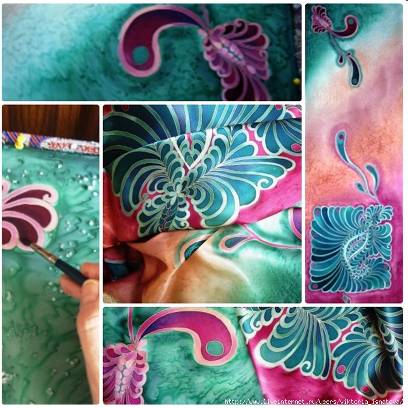 Несмотря на все разнообразие техник батика, существует множество эффектов, используя которые можно добавить работе большей выразительности и своеобразия.

 солевой эффект, 
«кракелюр», 
использование мочевины 
необычный эффект от спирта.
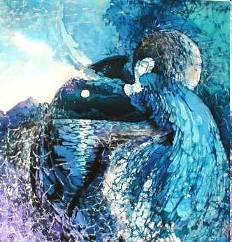 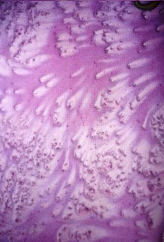 Где применяется?
Техника батик позволяет превращать самые обыденные вещи в настоящие произведения искусства. Самым ярким примером тому являются шелковые платки, выполненные
технике батик.
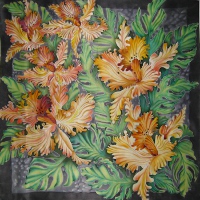 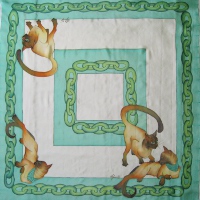 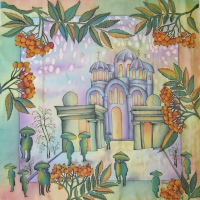 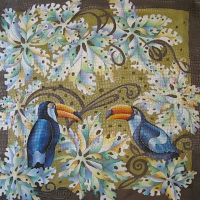 Человеку не откажешь в стремлении выделиться среди остальных. Особенно это касается оформления дизайна интерьера своего дома или квартиры. 
 Настенные панно ручной работы – разве не это идеальный элемент декора любого помещения?
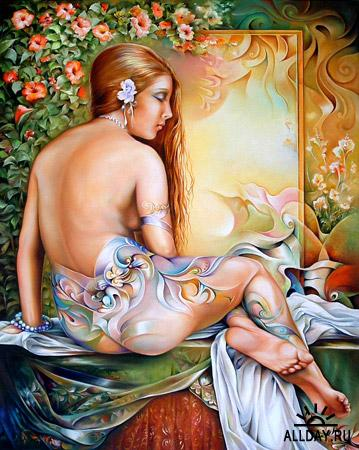 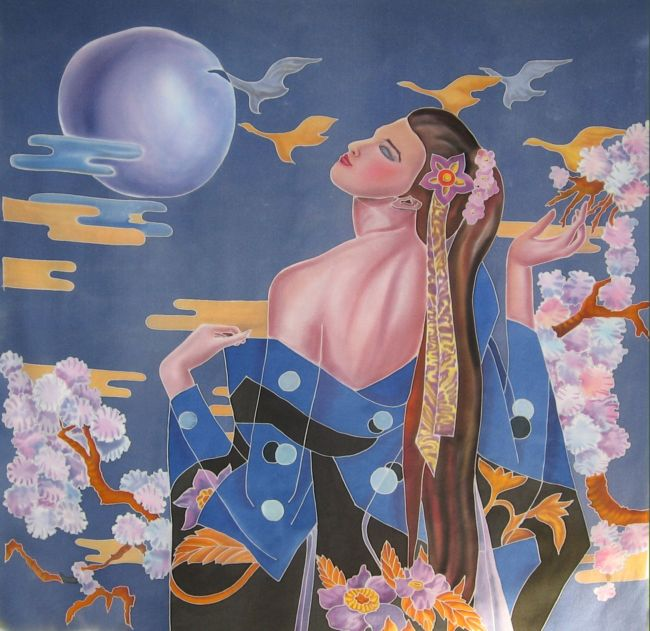 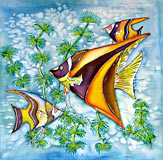 Батик одежда - это модно! Современная женщина обладает мощной внутренней энергией. Уверенная в себе женщина всегда подберет шикарные вещи, которые делают ее неповторимой
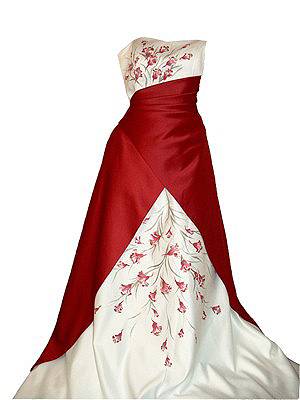 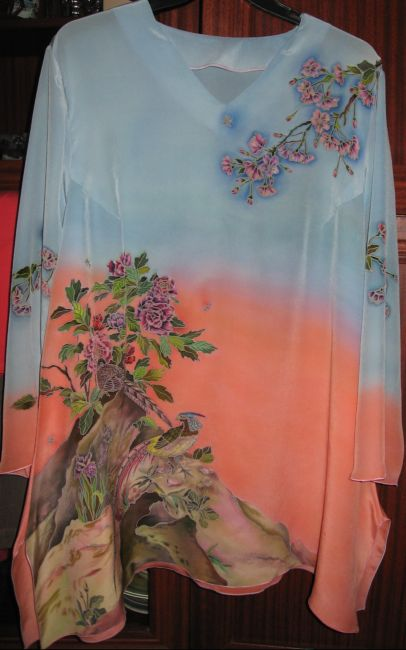 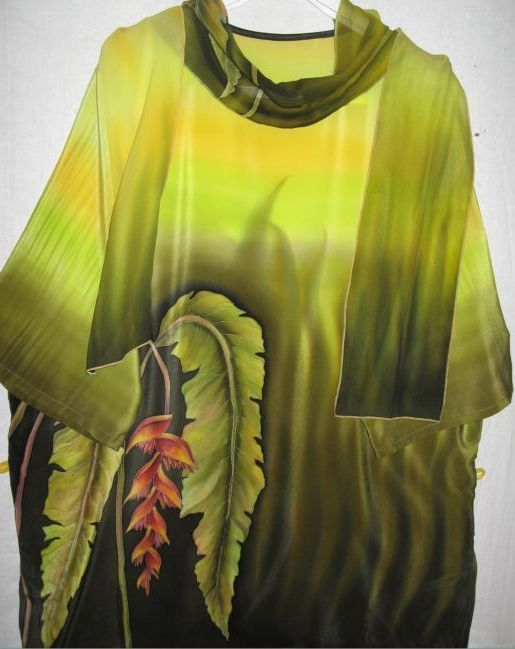 Батик-одежда-индивидуальная роспись по Вашим пожеланиям
Шелковые шарфы
Шелковые шарфы - легкость и воздушность.
Сегодня трудно представить себе современную моду без соответствующих аксессуаров, - в их число входит мастерски декорированные шарфы. Они украшают одежду в любых ситуациях, в течение всего года. Лучший выбор - шелковые шарфы с ручной росписью. Они мягкие и нежные, легко драпируются, не вызывают аллергических реакций. Они могут быть в разной цветовой гамме, с графическим рисунком или цветочным орнаментом, любого размера - от легкого шарфика до палантина. Они очень изящны, часто представляют собой сюжетную композицию – украсят любую женщину
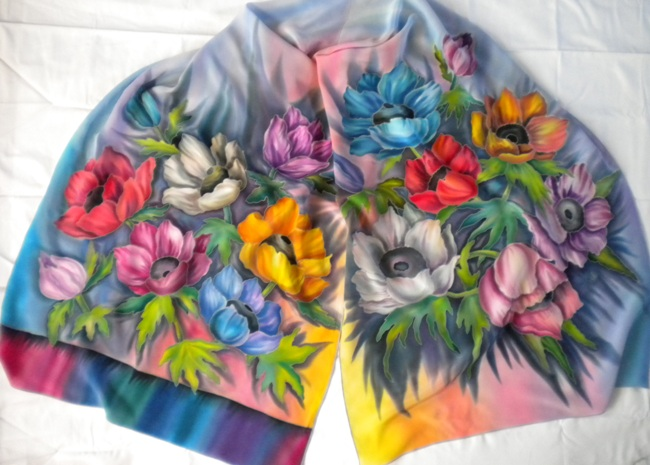 Для работы нам потребуется:
Материалы

Креп шифон (натуральный шёлк)
Трубочка стеклянная под резерв, резерв прозрачный

Подрамник или пяльцы,  кнопки.

Краски акриловые по ткани(для батика)

Кисти колонок.
 
Простой карандаш.
 
Баночка с водой.
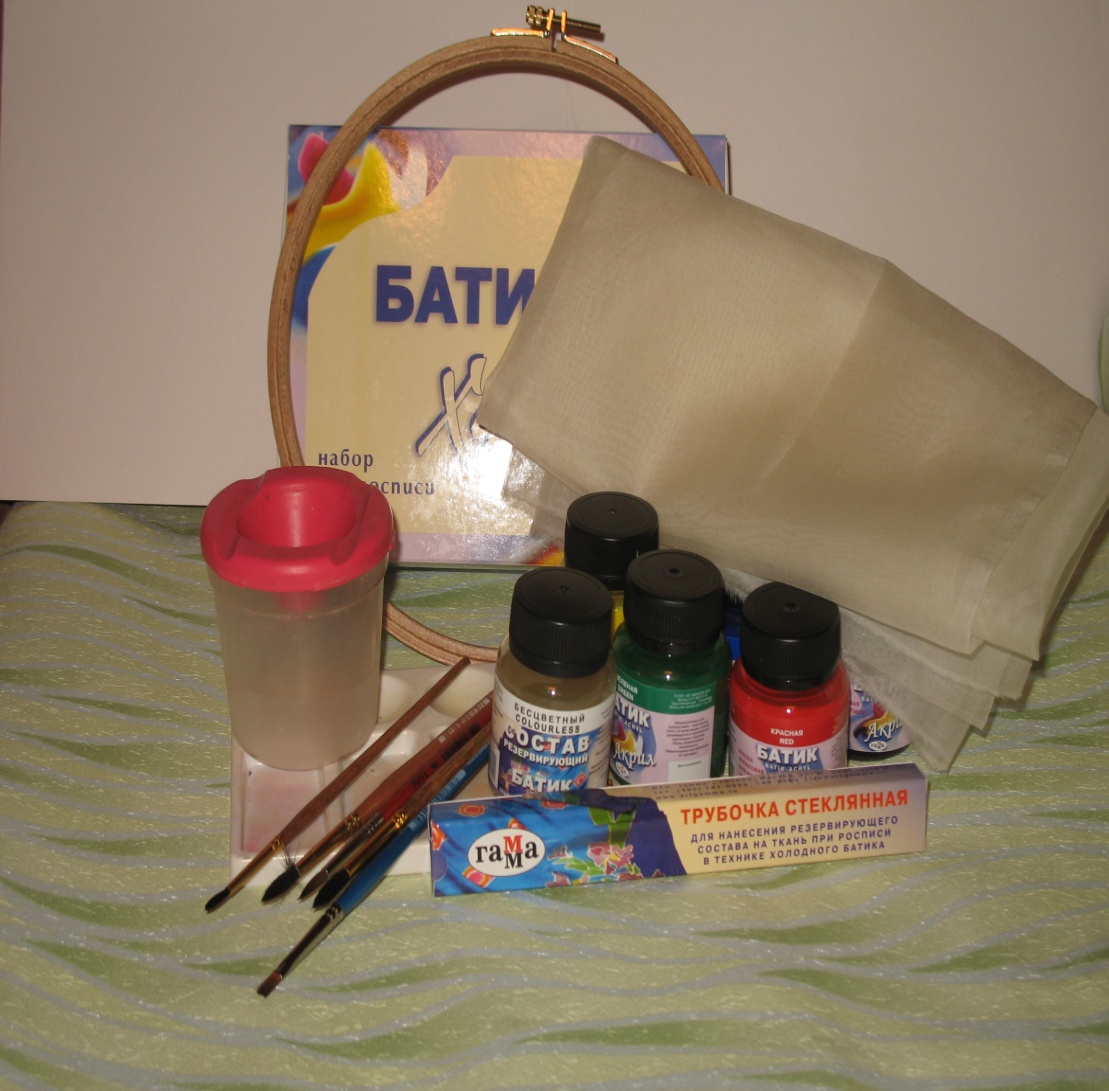 Техника выполнения
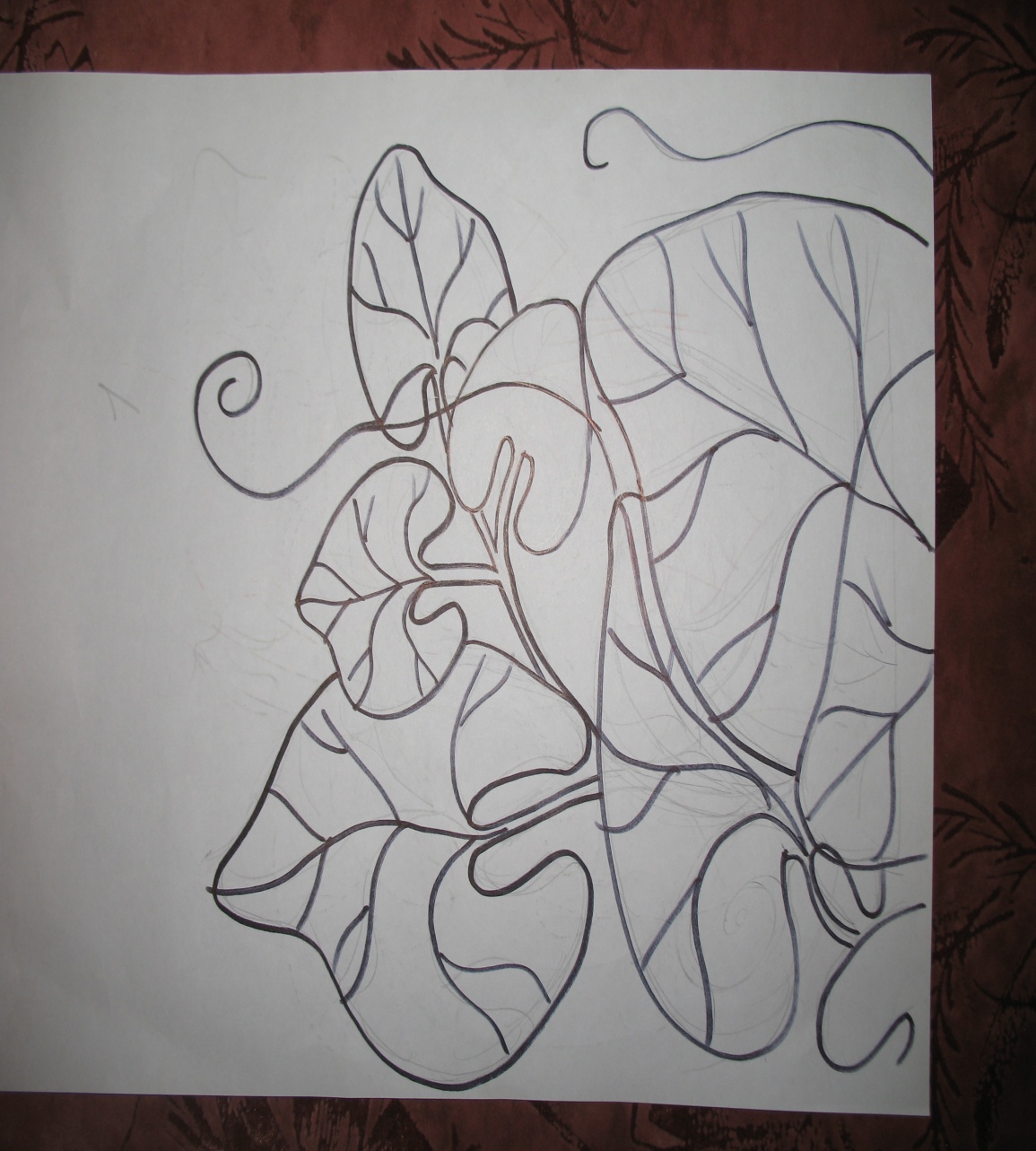 Рисую выбранный рисунок в карандаше.
Перевожу рисунок на шелк. Шелк закрепляю кнопками над рисунком и перевожу карандашом. Сильно не нажимаю.

Закрепляю шелк с нанесенным рисунком на подрамник Хорошо натянув.
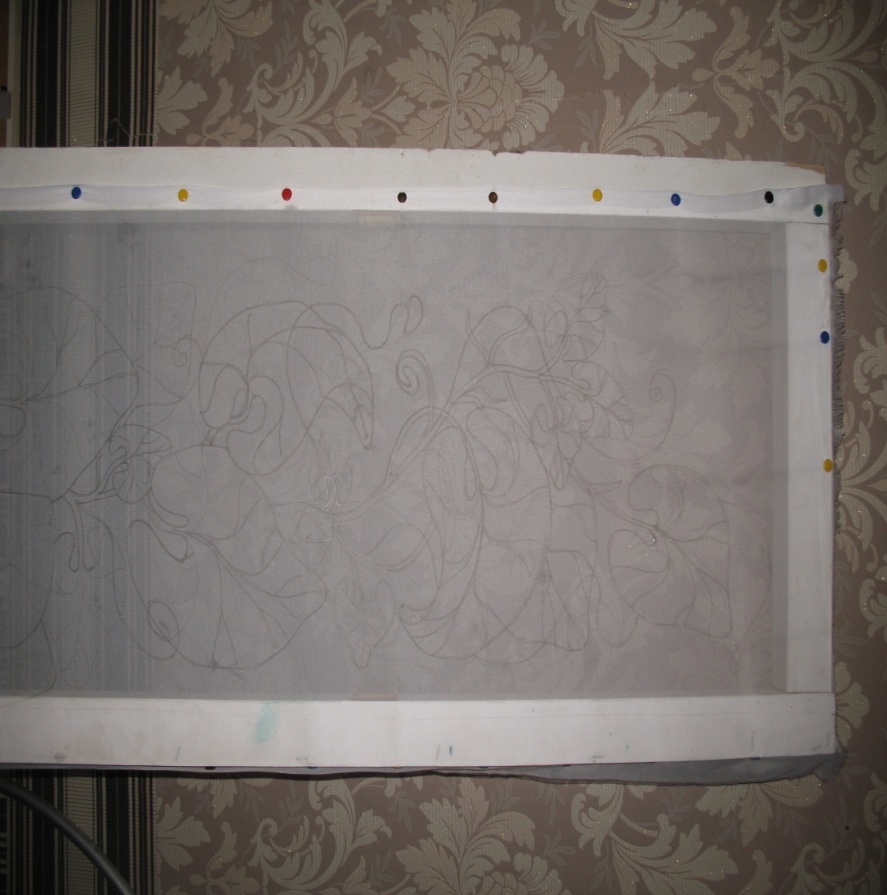 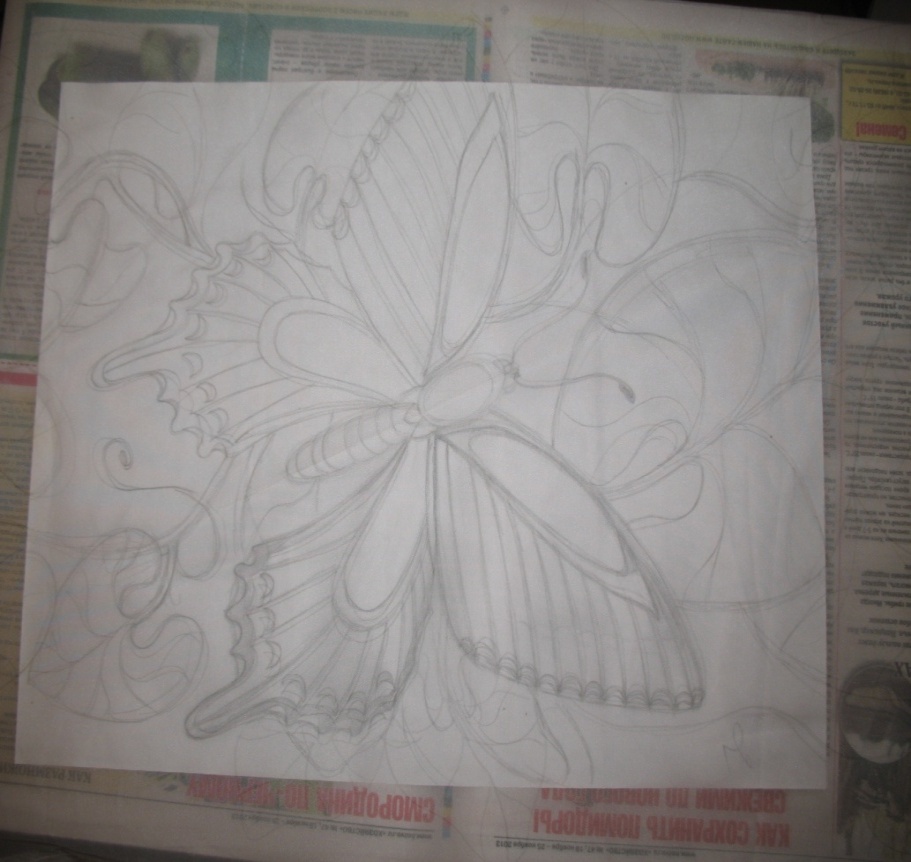 Обвожу рисунок по контуру резервом в стеклянной трубочке. Слежу за непрерывностью линий.
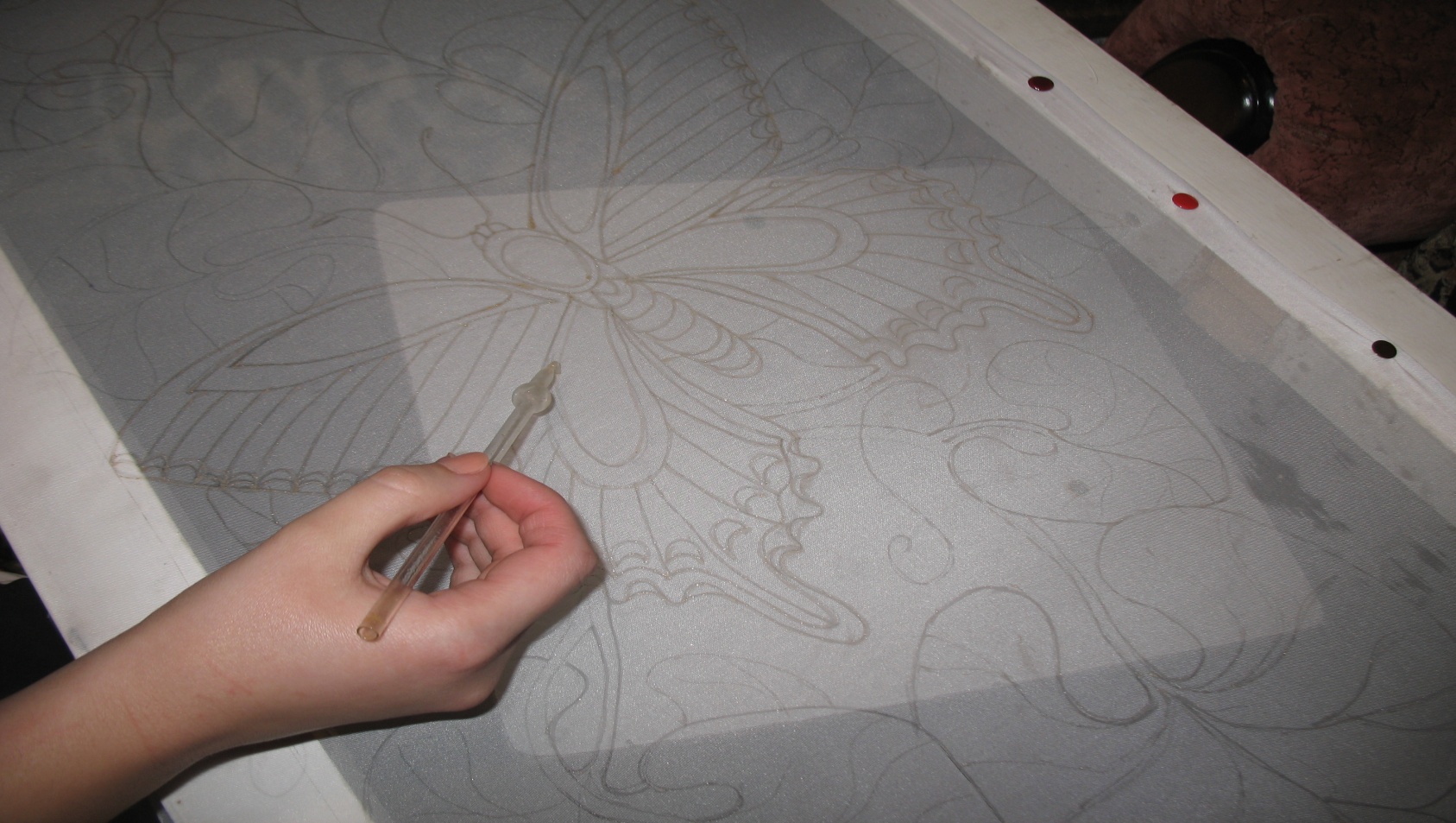 Развожу краску в палитре, колеры должны быть как минимум  на каждый цвет.  И потом смешиваю, от слабого до насыщенного. Продумываю цвета. 

Не бояться экспериментировать с цветом. Работать нужно быстро и не забывать следить за равномерным распределением краски.
После раскраски дать хорошо высохнуть.
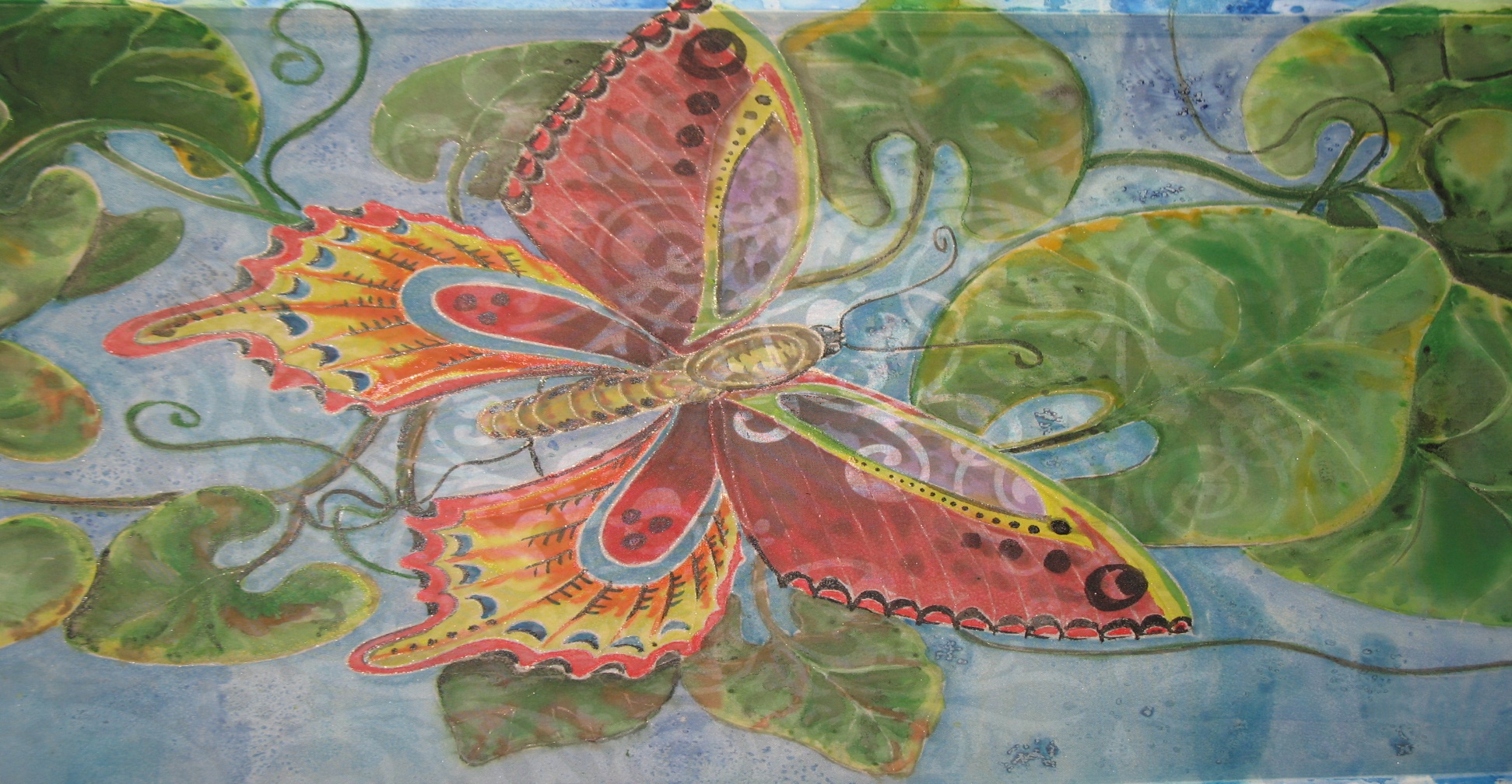 Завершающий этап
После окончания росписи в технике холодного батика,  Необходимо дать краске высохнуть и закрепить краски с помощью утюга. Прогладить  через хлопчатобумажную ткань с обеих сторон  роспись на шелке.
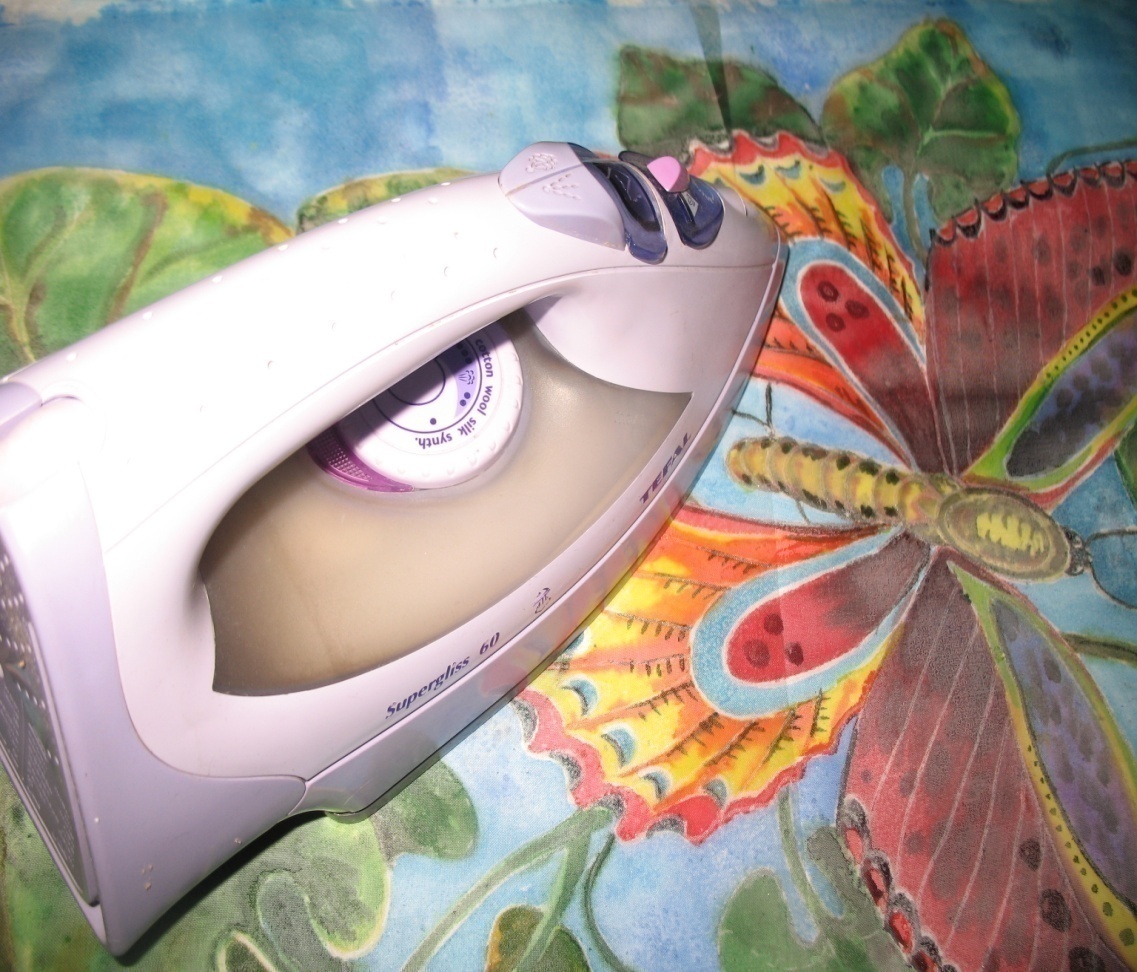 Результат моего творчества
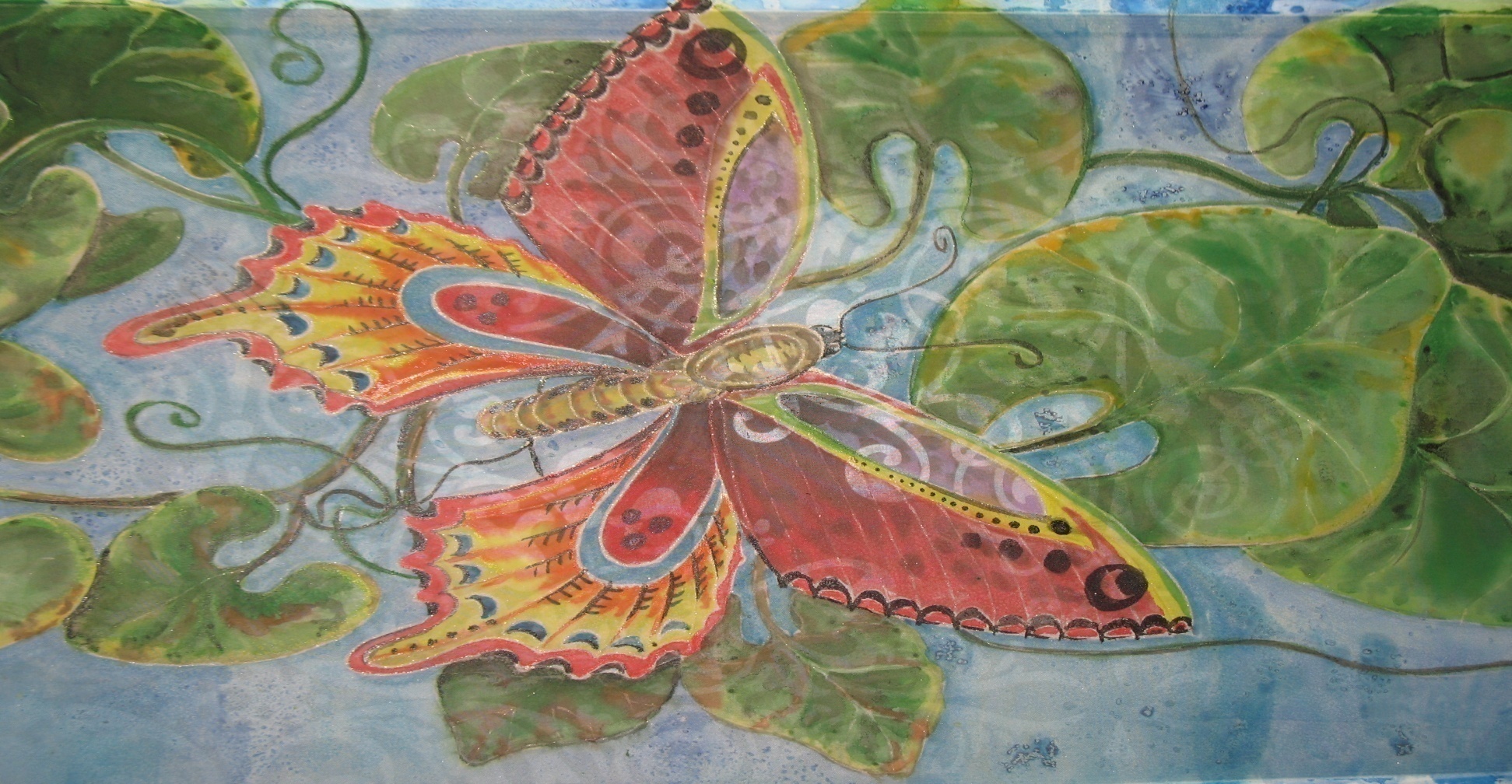 Ресурсы
http://www.art-mozaika.ru
/www.narodko.ru
http://batikart.ucoz.ru
http://www.artery-school.ru
РЕКЛАМА
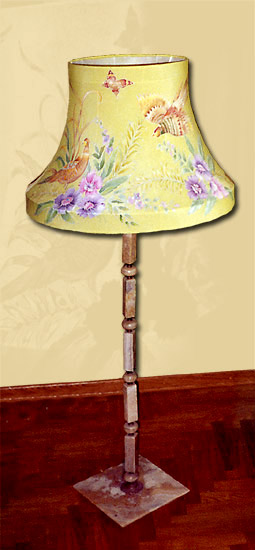 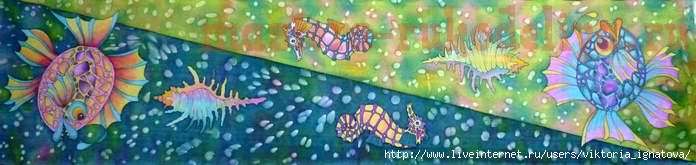 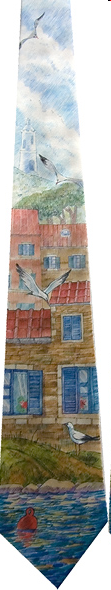 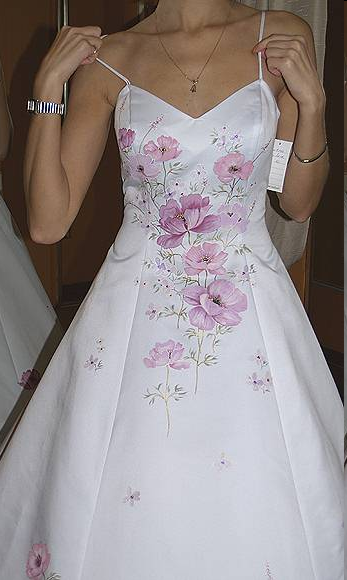 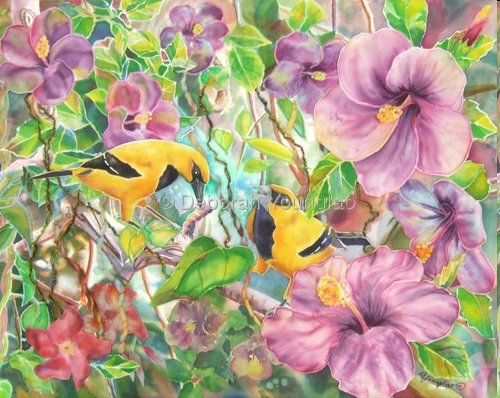 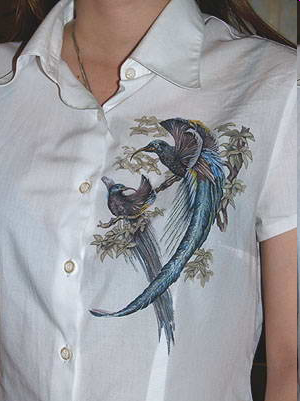 Спасибо
 за внимание